Мозъчна смъртКондициониране на донора
доцент д-р Господин ДИМОВ, дм
Концепция за мозъчна смърт
Смърт на мозъчния ствол
Неокортикалната (висока) мозъчна смърт
Цялостна мозъчна смърт
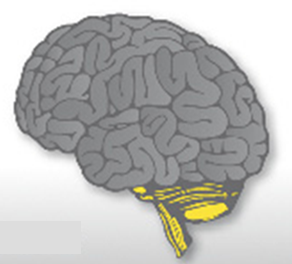 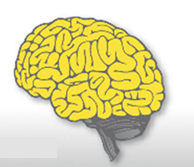 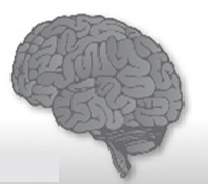 Смърт на мозъчния ствол
Мозъчната стволова смърт (МСС) се определя като невъзвратима загуба на съзнание, комбинирана с невъзвратима загуба на възможността за спонтанно дишане.
Диагнозата МСС може да се обследва базирайки се на липсата на мозъчна активност чрез клиничен преглед. Не се изискват инструментални тестове за диагнозата.
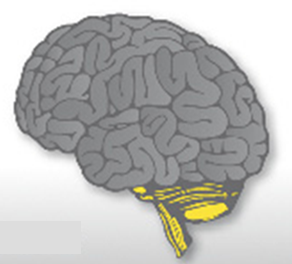 Неокортикална (висока) мозъчна смърт
Високата мозъчна смърт (ВСМ) се определя като незвъзвратима загуба на съзнание, с персистиращо будуване.
Диагнозата се базира на клиничния преглед, който демонстрира липсата на съзнание.
Вегетативното състояние (неокортикална смърт) не е подходящо за донорство състояние, поради функциониране на мозъчния ствол и други подкорови структури.
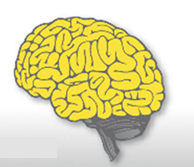 Цялостна мозъчна смърт
Невъзвратимо спиране на мозъчната функция на хемисферите и мозъчния ствол. Критериите включват клиничен неврологичен преглед (за демонстрация на липсата на активност на мозъчния ствол) плюс поне на един инструментален тест за доказване за съществуването на феномени свързани с МС (ЕЕГ, церебрална ангиография, транскраниална доплерсонография, мултимодални евокирани потенциали, сцинтиграфия).
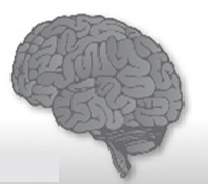 Определение за мозъчна смърт
Мозъчната смърт е необратима загуба на всички функции на главния мозък и мозъчния ствол. Липсват три от основните жизнени функции:
Съзнание – кома;
Стволови рефлекси;
Спонтанно дишане - апнея.*

*1968, an ad hoc committee at Harvard Medical School
Заболявания които могат да доведат до необратимо мозъчно увреждане и мозъчна смърт
Фрактури на череп и лицев скелет
Травматичен мозъчен оток
Дифузно мозъчно увреждане
Фокално мозъчно увреждане
Епидурален кръвоизлив
Интракраниален кръвоизлив с пролонгирана кома
Други интракраниални увреждания
Заболявания които могат да доведат до необратимо мозъчно увреждане и мозъчна смърт
Субарахноидален кръвоизлив
Други, нетравматични интракраниални кръвоизливи
Мозъчен инфаркт, неспецифициран като тромботичен или хеморагичен инсулт
Оклузия или стенози на прецеребрални артерии
Оклузия или стенози на церебрални артерии
Заболявания които могат да доведат до необратимо мозъчно увреждане и мозъчна смърт
Аноксично мозъчно увреждане
Мозъчна компресия
Мозъчен оток
Основна предпоставка и задължителни условия за диагнозата МС
Основна предпоставка – комата да е с ясен произход.
Попълнете точната диагноза.
Задължителни условия:
Нормално Систолично АКНалягане > 90 mmHg и Средно АКНалягане > 60 mmHg  при възрастни.
Липса на тежка хипотермия - телесна температура не по-ниска от 350С.
Липса на ефект от приложени:
	- Невродепресивни медикаменти
	- Невромускулни блокери
	- Антихолинергични медикаменти
Липса на тежки електролитни, метаболитни или ендокринни нарушения.
Протокол за клиничен преглед за доказване на диагнозата МС
Липса на спонтанни движения, децеребрационна или декортикационна ригидност, гърчове, треперене и отговор на вербални стимули. Спиналните рефлекси могат да бъдат налични.
Зеници - средно разширени или дилатирани - 4-9 mm
Липса на светлинен рефлекс
Липса на спонтанно мигане
Липса на корнеален рефлекс
Липса на лицеви мускулни движения
Липса на спонтанни мускулни движения
Липса на окуло-вестибуларен рефлекс
Липса на окуло-цефален рефлекс
Изброените симптоми не отхвърлят диагнозата МС
Спонтанни движения на крайниците, различни от патологичните флексионни или екстензионни отговори.
Подобни на дихателните движения – повдигане на раменете и аддукция.
Изпотяване, зачервяване на кожата или тахикардия.
Нормално или повишено АКН без приложение на медикаменти.
Липса на полиурия и симптоматика на безвкусен диабет.
Отчитане на дълбоки сухожилни и повърхностни коремни рефлекси и Babinski.
Клинично изследване на мозъчна смърт
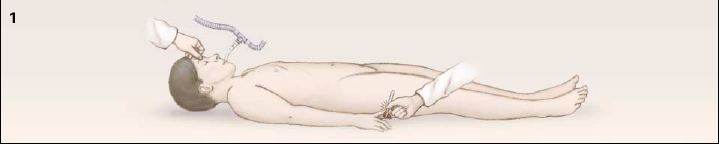 GCS – 3 точки*
*N Engl J Med, E F M Wijdicks, 2001
13
[Speaker Notes: Специална комисия от няколко специалиста удостоверява клиничните данни за настъпила мозъчна смърт. Налице е кома без никакви моторни рефлекси.]
Протокол за клиничен преглед за доказване на диагнозата МС
Липса на рефлекс на гадене
Липса на кашличен рефлекс
Липса на отговор при прилагане на Atropine 1- 2 mg iv – повишаване на сърдечната честота с най-малко 5 удара/min.
Липса на спонтанно дишане
Спинални моторни рефлекси могат да съществуват.
Апнеичен тест
Клинично изследване на мозъчна смърт
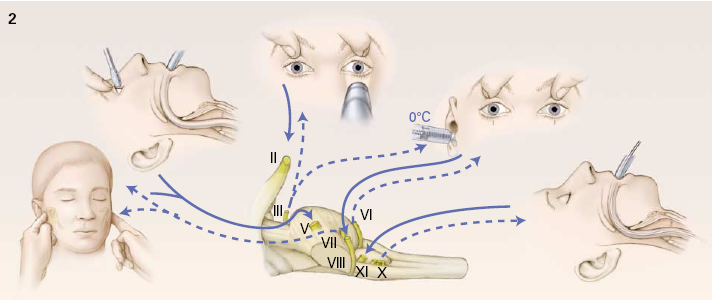 Изследване на ЧМН - II, III, V, VI, VII, VIII, IX, X*
*N Engl J Med, E F M Wijdicks, 2001
15
[Speaker Notes: Зениците са широки (4-6 мм), централно разположени и без фотореакция.
Липсват корнеални рефлекси.
Калоричната проба е отрицателна.
Липсват рефлекси от ГДП – кашлични, трахеални и други.]
Клинично изследване на мозъчна смърт
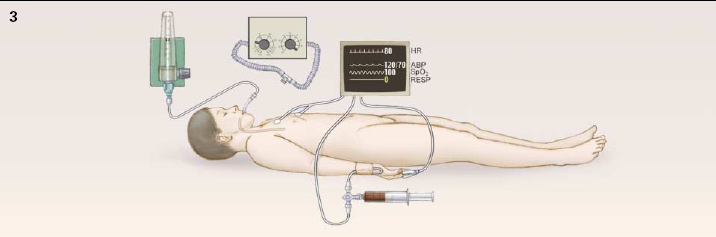 Апнеичен тест*
*N Engl J Med, E F M Wijdicks, 2001
16
[Speaker Notes: При апнеичния тест пациента се оставя да диша сам, като се подава кислород. Кислородът достига по дифузионен път до белия дроб. След определено време се проследяват газовете в артериалната кръв. При РаСО2 над 60 mmHg или с 20 по-високо от нормалното за пациента и липса на дихателни движения, се счита, че мозъкът (дихателният център) е загинал.]
Прилаганите инструментални тестове
за диагнозата МС
Доказват феномени свързани с мозъчната смърт:
Липса на електрическа мозъчна активност
Липса на мозъчно кръвообращение
Липса на метаболитна мозъчна активност
Инструменталните методи се използват за да демонстрират един от феномените свързани с мозъчната смърт.
При концепцията за смърт на мозъчния ствол те не са задължителни.
При концепцията за смърт на целия мозък е задължително да се използва един от тях.
ЗАПОМНЕТЕ:
Не съществува инструментален метод, чрез който да се постави диагнозата мозъчна смърт.
Инструменталните методи се използват само за потвърждаване на диагнозата.
Прилагани инструментални тестове
за диагнозата МС
ЕЕГ
Сомато-сензорни евокирани потенциали
Мозъчна ангиография (конвенционална, КТ, МР или радионуклидна) – липса на мозъчна перфузия на ниво каротидна бифуркация или кръга на Willis.
Транскраниална Doppler сонография
Инструментални методиЕЕГ
16 канална ЕЕГ
Усилване x 4; 2µV /mm 
Запис за 30 min
Липса на активност при болково или звуково стимулиране.
Това е неприложимо при отравяне или лечение с медикаменти, които променят мозъчната активност.
Неприложимо при деца до 6 годишна възраст.
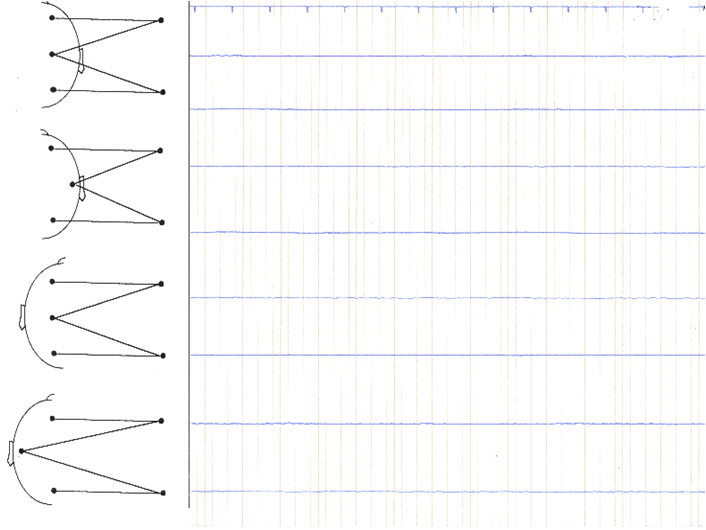 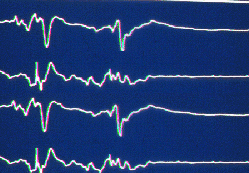 20
[Speaker Notes: Електроенцефалографията проведена двукратно през 6 часа показва липсваща електрическа активност на мозъчните неврони.]
Инструментални методиСомато-сензорни евокирани потенциали
Двустранна липса на N20-P22 отговор при срединна нервна стимулация.
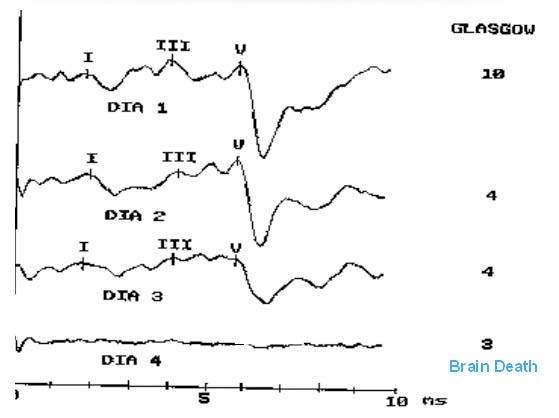 Инструментални методиТранскраниален доплер
Демонстрира липсата на мозъчна циркулация.
Лесноприложим
Изисква квалифициран специалист
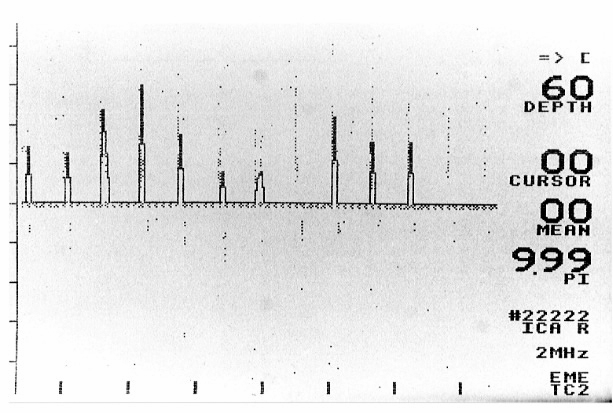 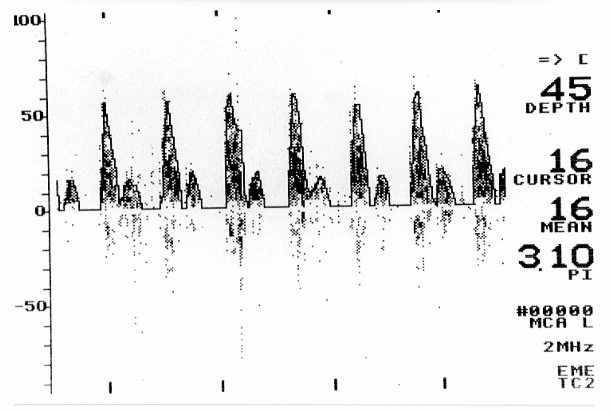 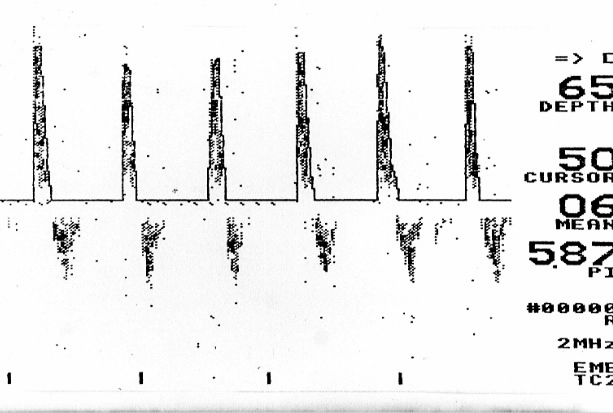 Инструментални методиКаротидна ангиография
Тотална липса на контрастиране на артерии  и вени
Контрастиране до ниво кръг на Willis
Забавяне на артерио-венозната циркулация над 15 sec
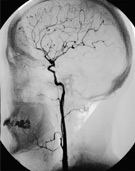 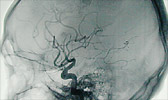 23
[Speaker Notes: Каротидната ангиография доказва липсата на ефективна мозъчна перфузия.]
Инструментални методиКТ мозъчна ангиография
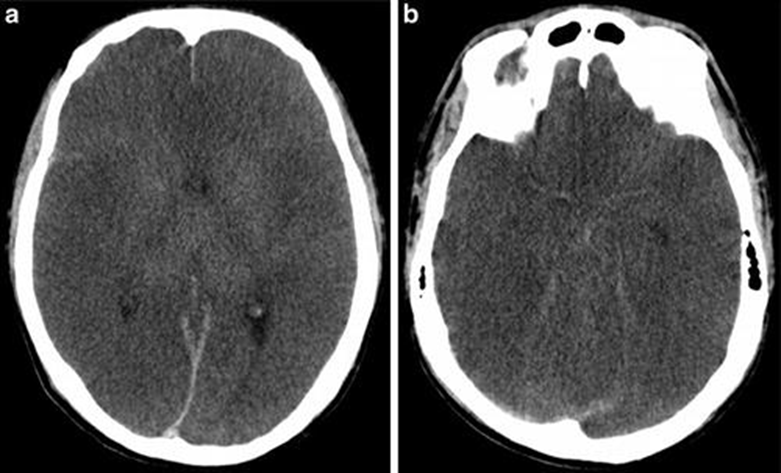 24
[Speaker Notes: КТ мозъчна ангиография доказва липсата на ефективна мозъчна перфузия.]
Инструментални методиМозъчна гамаграфия
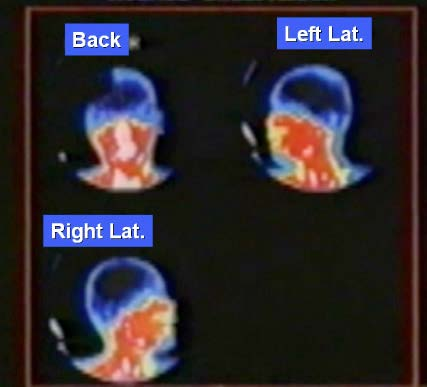 25
[Speaker Notes: Мозъчната гамаграфия доказва липсата на ефективна мозъчна перфузия.]
Период на изчакване
Harvard medical school – 24 h.
НАРЕДБА № 14 ОТ 15 АПРИЛ 2004 Г. – 12 h.
ЕЕГ+ клинични тестове – 6 h.
Ангиография + клинични тестове – 2 h.
Ако един от клиничните тестове или инструменталните методи НЕ потвърди диагнозата МС се налага повторно потвърждаване – 12 h.
Особености в диагнозата
на МС в детската възраст
Мозъкът при деца е с повишена поносимост към увреждане, като дори може да възстанови някои функции след неврологичния преглед.
При деца на възраст под 7 дена не съществуват ефективни диагностични критерии.
При от деца на възраст от 7 дена до 2 месеца, интервалът на проследяване е 48 h, като ЕЕГ се прави на същия интервал.
При деца на възраст под 1 година, периодът на неврологично проследяване обикновено е поне 24 h, а ЕЕГ се прави на интервал от 24 h.
Терминология
Вероятен (възможен) донор - обикновено това са пациенти, постъпили в Спешното или Интензивното отделение на механична вентилация, с критично мозъчно увреждане, които изглеждат медицински подходящи за органни донори.
Потенциален донор – по клиничното състояние на пациента се съди, че той изпълнява критериите за мозъчна смърт.
Приемлив (подходящ) донор - пациент с доказано необратимо спиране на функциите на главния мозък и ствола (съгласно правните изисквания във всяка конкретна държава), който отговаря на определени медицински критерии.
[Speaker Notes: Според испанско проучване 2,3% от смъртните случаи в болницата и 12,4% от тези в Интезивните отделения са такива на потенциални донори и ако всички те се идентифицират и проследят, актуалните донори биха се увеличили с 21%. Поради тези факти детекцията на всички потенциални донори в болницата е от решаващо значение за увеличаване на така нареченият органен „пул“.]
Терминология
Актуален донор - приемлив донор, на когото е направен оперативен разрез, с цел експлантация на орган. Главна причина даден „приемлив“ донор да не стане „актуален“ такъв е изразено приживе несъгласие или отказ от близки.
Реализиран донор - актуален донор, от когото поне един орган е трансплантиран на реципиент.
Маргинален донор - към края на 90-те години на 20 век започна да се появява този термин за донори, които не отговарят на класическите критерии при изследвания, като например донори в напреднала възраст или с наличие на заразни заболявания.
Противопоказания за донорство
Сепсис?, инфекции (енцефалит на мозъчния ствол, HIV, HBsAg);
Злокачествени тумори;
Тежки хронични органни заболявания – захарен диабет, хипертония – за бъбрек, цироза – за  черен дроб, ХИБС.
Продължителен или персистиращ шок.
Поведение
Съществуват клинични и радиологични „тригери“ за възможен DBD, които трябва да бъдат подготвени и препоръчани от мултидисциплинарен експертен екип и приети във всеки донорски център. Повечето от възможните DBD развиват мозъчна смърт до 72 h от увредата, което налага адекватно интензивно лечение през този период, целящо запазване на органите в максимално добро състояние.
[Speaker Notes: DBD – Donation after Brain Death – Донор след мозъчна смърт.]
Поведение
Подобен тип пациенти веднага трябва да бъдат докладвани на координатора по донорство, което води до: 
Бърза оценка дали пациентът е подходящ.
Скъсяване на времето за прием в Интензивното отделение.
Планиране на адекватен подход към близките.
Пациент с тежка мозъчна увреда
Палиация
Изследване и образна диагностика
Координатор
Схема на поведение
НХ интервенция, определена като безсмислена
Продължава подпомагащата терапия
Преоценка на пациента на всеки 24 ч
Без подобрение
Подобрение
Прогресия към МС
Преоценка на плана за управление
Координатор
Тестове за МС
Потвърдена МС
Донорска ситуация
Мултимодален стъпаловиден подход при съмнение за мозъчна смърт
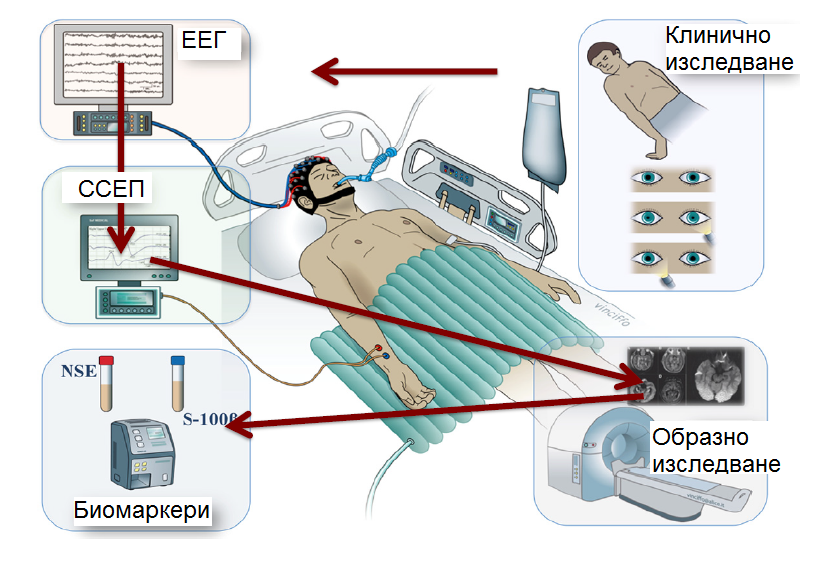 Сравнителен анализ на видовете мултимодален подход за доказване на МС
Паралелен:
По-скъп
По-сложен за разбиране
Предразположеност 
към двоумение?
По-малък риск от грешки
Стъпаловиден:
По-евтин
По-лесен за разбиране
По-лесен за обяснение
Предразположеност към двоумене
Риск от грешки
Кондициониране на донора
До 25 % от потенциалните донори се губят поради сърдечносъдов колапс преди експлантиране на органите.*
     
*Mackersie R et al, Ann Surg , 1991, vol. 213 (p. 143-50)
36
Кондициониране на донора
Близко до лечението на реанимационен пациент.
Поддържане на жизнените функции на органите на починал човек.
Целта е осигуряване на ефективна и адекватна органна перфузия.
37
Кондициониране на донора
Целта е да се поддържа адекватна оксигенация и перфузия на органите, които ще бъдат експлантирани:
САКН > 100 mmHg, СрАН > 65 mmHg;
Диуреза над 100 ml/h;
РаО2 - 100 mmHg;
Хемоглобин над 100 g/l.
38
Последствия от мозъчната смърт
Артериална хипотония (81-97%) – Настъпва след фаза на начална хипертония и невро-вегетативни нарушения, вторични на повишеното вътречерепно налягане и е резултат на:
Хиповолемия
Вазоплегия от променения симпатикусов тонус.
Ритъмни нарушения (25-32%)
Адренергичен миокардит, съчетан, или не с белодробен оток (13-18%).
39
[Speaker Notes: Множество проучвания доказват връзките между ЦНС и ССС. Автономната нервна система и ЦНС играят основна роля в нарушенията във функцията на ССС при мозъчна смърт. Различават се три фази:
 Фаза на повишено вътречерепно налягане, която се характеризира с парасимпатикусова хипертония, понякога “оцветена” с невровегетативни кризи;
 Фаза на терминална агония, предшестваща мозъчната смърт, която се характеризира с симпатикусова хипертония. Този период може да доведе до миокардни увреждания, които се наблюдават при някои от пациентите с МС;
 Самата мозъчна смърт се характеризира с прекъсване на аферентните връзки в ЦНС, с пълно отстраняване на парасимпатикусовия тонус, намаляване на симпатикусовия тонус и загуба на централната регулация на АКН. Така тахикардията е резултат прекъсването на кардиомодераторната функция на ЦНС и артериалната хипотония е свързана с вазодилатация на базата на централна симпатиколиза. Установяват се ранни хистологични промени в миокардиоцитите с характеристика на исхемия. Много чести са уврежданията на проводящата тъкан, гладкомускулните влакна на коронарните артерии, водещи до ваоспазъм и миоцитна некроза. Помпената недостатъчност не е задължителна по време на МС, но може да се предизвика от рязкото повишаване на ВЧН.]
Последствия от мозъчната смърт
Безвкусен диабет (46-78%), като резултат от нарушен синтез и секреция  на АДХ, водещ до масивна полиурия, резултат от която са:
Хиповолемия
Хипокалиемия
Хипокалцемия
Хипофосфоремия
Хипернатриемия
40
Последствия от мозъчната смърт
Хипотермия (100%), като резултат на нарушена терморегулация със скорост 1-20/h водеща до:
Нестабилно кръвообращение;
Нарушения в кръвосъсирването;
Затрудняване на диагнозата на мозъчната смърт.
Други:
ДИК (29-55%);
Намалена продукция на тироидни хормони;
Намален основен метаболизъм.
41
[Speaker Notes: При МС се отчита хипотермия, поради увеличените загуби на телесна температура  (периферна вазодилатация) и потисната термогенеза. Хипотермията усилва сърдечносъдовите нарушения и аномалиите в кръвосъсирването. Ето защо е наложителен мониторинг на телесната температура и при стойности под 36,50С да се започне активно затопляне. При мозъчна смърт хипергликемията е често явление. Необходимо е да се коригира, тъй като може да доведе до хиперосмоларитет и до значими загуби на течности. Стратегията за провеждане на парентерално/ентерално хранене на донора не е напълно разработена и не се прилага в клиничната практика.]
Поведение
Позициониране на тялото.
Непрекъснато проследяване на:
Сърдечна и пулсова честота, ЕКГ;
Артериална линия и инвазивно или неинвазивно  проследяване на АКН и поддържането му в стойности над 100 mmHg;
Централно венозно налягане – над 10-15 cm H2O;
Пулсова оксиметрия (SpO2);
Поставяне на уретрален катетър и проследване на часова диуреза;
Поставяне на стомашна сонда.
42
Поддържане на ефективно кръвообращение и тъканна перфузия
Поддържане на изоволемия. Заместването се провежда с изотонични кристалоидни разтвори (NaCl 0.9%, разтвор на Ringer) и колоидни разтвори при количество 5ml/kg на всеки 5-10 минути, до систоличното АКН над 100 mmHg или централно венозно налягане от 12 cm Н2О.
При необходимост инфузиране на глюкозни разтвори (Glucose 5%), за корекция на хипернатриемията.
Провеждане на ентерално сондово хранене.
Инфузиране на К+ със скорост от 100 mmol/24 h.
43
Поддържане на ефективно кръвообращение и тъканна перфузия
Часовата инфузия да бъде балансирана спрямо часовата диуреза!!!
Постигане и поддържане на часова диуреза  в границите  на 0.5-3 ml/kg/h.
При часова диуреза над 4 ml/kg/h се прилага Vasopressine в доза 2-10 mU/kg/min.
Кръвнозахарното ниво се поддържа под 8.4 mmol/l.
Таргетните стойности на серумния Na+ са 130-150 mmol/l.
При необходимост – Mg++ - 2 g  за 10 min iv.
44
Поддържане на ефективно кръвообращение и тъканна перфузия
Dopamine до 8-12 mcg/kg/min, след  това добавяне на Dobutamine при установена миокардна дисфункция след проведената ехокардиография.
Noradrenaline до 0.05 mcg/kg/min;
Adrenaline - 0.1 mcg/kg/min;
Isoprenaline в доза от 1-3 mcg/min при брадикардия.
Vasopressinе 1U bolus 0.4-4 U/h. По-високи дози не са желателни!
Methylprednisolon 15 mg/kg подобрява газовата обмяна и е показател за успешна трансплантация на бял дроб.
Трийодтиронин.
45
По време на експлантацията
Приложението на Mannitol 15% в доза 1-1.5 g/kg и Methylprednisolon до 30 mg/kg намалява вредните влияния на реперфузията върху органите.
Приложението на Lidocaine 2 mg/kg iv bolus, последвано от инфузия преди експлантацията се свързва с намаляване на риска от остра тубуларна некроза при трансплантираните бъбреци.
Heparine 20 000 IU се прилага преди клампиране с цел избягване на интраваскуларна тромбоза.
46
Лабораторен скрининг
КАС и кръвни газове, електролити и кръвна захар - на всеки 4 h и/или при необходимост;
Пълна кръвна картина – на всеки 8 h;
Урея и креатинин – на всеки 6 h;
Клирънс на креатинин по Cockcroft – на всеки 6 h;
Урина анализ – седимент – на всеки 24 h;
AST, ALT, билирубин (общ и директен), коагулационен статус - всеки 6 h.
47
Микробиологичен скрининг
Активна профилактика и борба с инфекцията:
Ежедневно хемокултура;
Ежедневно урокултура;
Ежедневно ендотрахеален аспират;
Провеждане на емпирична или калкулирана антибиотична терапия.
Лабораторен скрининг
Таргетна стойност на хемоглобина е 90-100 g/l.
Корекция в статуса на кръвосъсирване и провеждане на заместително кръвопреливане се осъществява единствено при клинично значимо кървене.
Кондициониране на донор в ИО
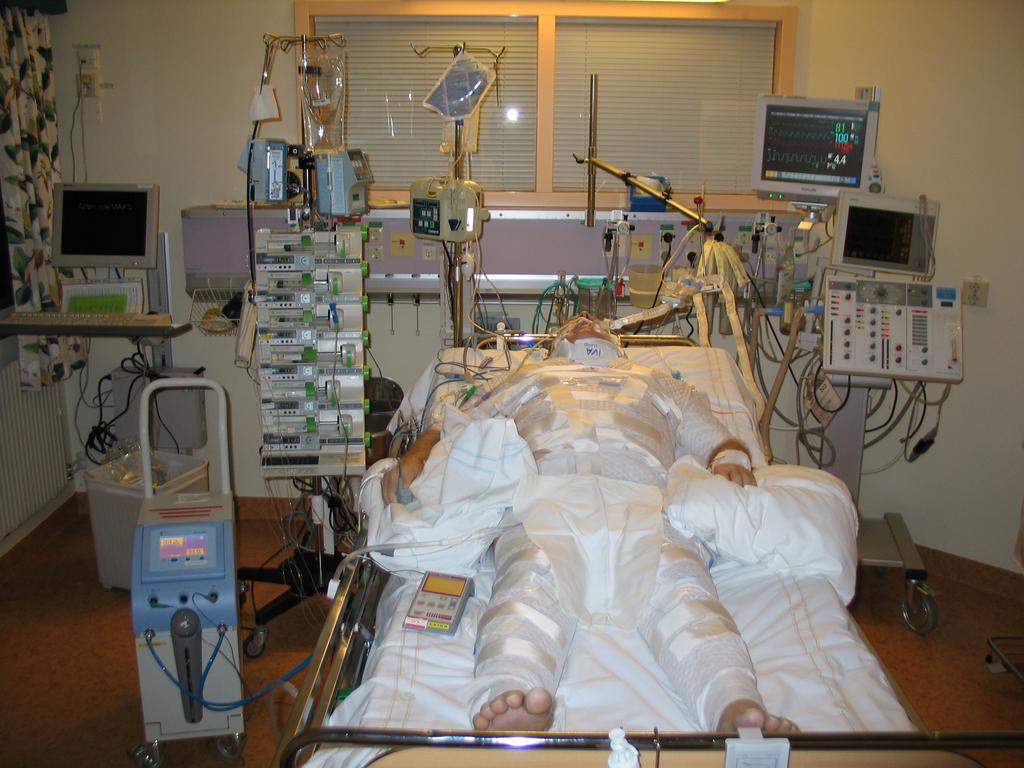